Universidade Aberta do SUS – UNASUSUniversidade Federal de PelotasEspecialização em Saúde da FamíliaModalidade a DistânciaTurma 6
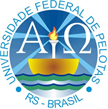 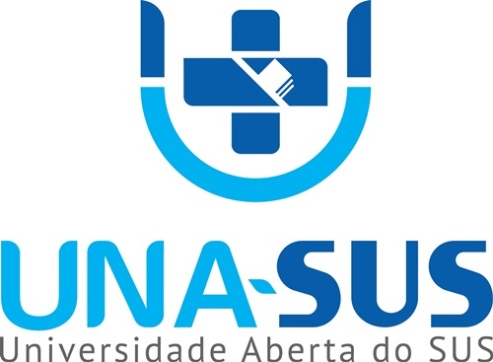 MELHORIA DA ATENÇÃO À SAÚDE DE HIPERTENSOS E DIABÉTICOS NA UNIDADE BÁSICA DE SAÚDE VAL DE SERRA, JÚLIO DE CASTILHOS/RS
Ariane Rubin Cocco

Orientador (a): Tassiane Langendorf
Pelotas, 2015
Introdução
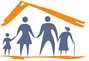 Prevalência de Hipertensão Arterial Sistêmica (HAS) e Diabetes Mellitus (DM);

Importância do acompanhamento dessas patologias na Atenção Básica;

1ª causa de mortalidade e hospitalizações do SUS

Desafios do controle e prevenção da HAS e DM e suas complicações pela Atenção Básica de Saúde
Introdução
Município de Júlio de Castilhos

Região Central do Rio Grande do Sul

População de  19579 habitantes
                       
                - Saúde:    -  5 ESF
                                      - 2 UBS
                                      - 1 PACS*
                                      - 1 Hospital
PACS VAL DE SERRA
Interior do município de Júlio de Castilhos;

Predomínio de área rural;

3 áreas com população adscrita e 1 sem cadastramento de usuários;

1500 pessoas, em média (1284 cadastrados);

227 hipertensos*     - 50 diabéticos*;

3 área de diferentes aspectos socioeconômicos e diferentes distribuições de faixa etária
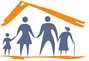 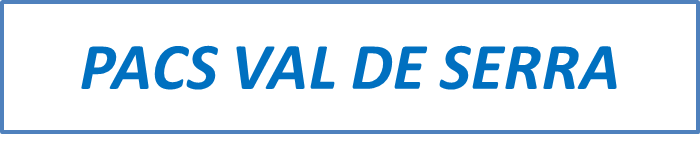 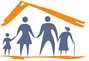 2 UBS
1 Unidade Móvel de Saúde
3 Distritos:  -Val de Serra
                          - Três Mártires
                          - Alvorada

Composição da Equipe de Saúde : 1 médica, 1 enfermeira, 2 técnicas de enfermagem, 1 odontóloga, 2 auxiliares de serviços e 3 ACS.

Estrutura Física da sede do PACS
Equipe de Saúde do PACS Val de Serra
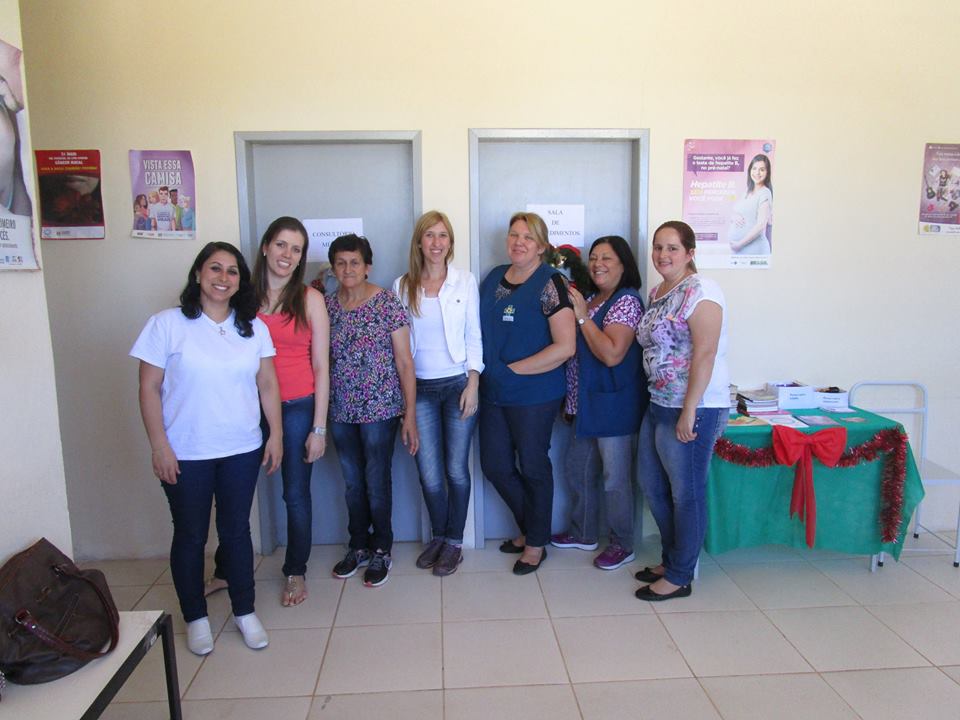 Introdução
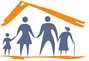 Antes da Intervenção:
Pacientes desassistidos: receitas desatualizadas, sem avaliação clínica e laboratorial
Tratamentos inadequados, mantendo níveis de PA e HGT elevados
Inexistência de agendamento de consultas
Atendimento voltados a doenças agudas
Cadastro do HIPERDIA/SIAB desatualizados
Introdução
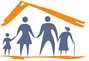 Introdução de um protocolo de atendimentos aos pacientes com HAS e DM  para melhora do perfil de saúde do local
Objetivos
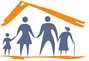 Melhorar a atenção à saúde de hipertensos e diabéticos residentes na área de cobertura da UBS Val de Serra, Júlio de Castilhos/RS.
Metodologia
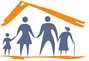 Cobertura
Cadastro de HAS e DM:

    Logística:   
Cadastro de todos no HIPERDIA;
Monitoramento dos registros;
Acolhimento;
Material ;
Capacitação da equipe.
Metodologia
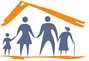 Qualidade no atendimento: 
Exame clínico
Exames laboratoriais e de imagens
Medicamentos Farmácia Popular/HIPERDIA
Avaliação da necessidade de atendimento odontológico
Qualidade
Metodologia
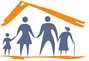 Adesão
- Busca-ativa de faltosos
   
              - Logistica:
Visitas domiciliares
Agendamento
Busca ativa de pacientes por ACS
Metodologia
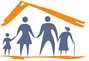 Fichas de Acompanhamento
Prontuários
Fichas-espelho
Cadastro HIPERDIA/SIAB
Registro
Metodologia
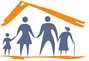 Avaliação do Risco
- Estratificação de Risco Cardiovascular pelo escore de Framingham

Monitoramento
Prioridade de atendimento ao alto risco
Agendamento
Metodologia
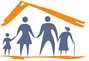 Promoção de Saúde
Orientações nutricionais;
Orientações sobre prática de atividades físicas;
Orientações sobre riscos do tabagismo;
Orientações sobre higiene bucal.
 Logística:
 Nutricionista, educador físico, medicamentos antitabagismo e agendamento de consultas com odontóloga
Objetivos, Metas e Resultados
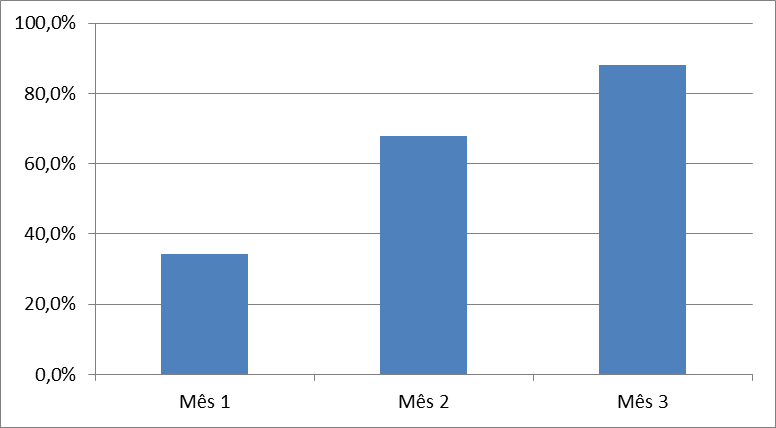 Objetivo de cobertura: Ampliar a cobertura a hipertensos e diabéticos
Meta : Cadastrar 80% dos hipertensos da área da UBS 

Empenho da equipe
Mudança no perfil de controle da doença
Objetivos, Metas e Resultados
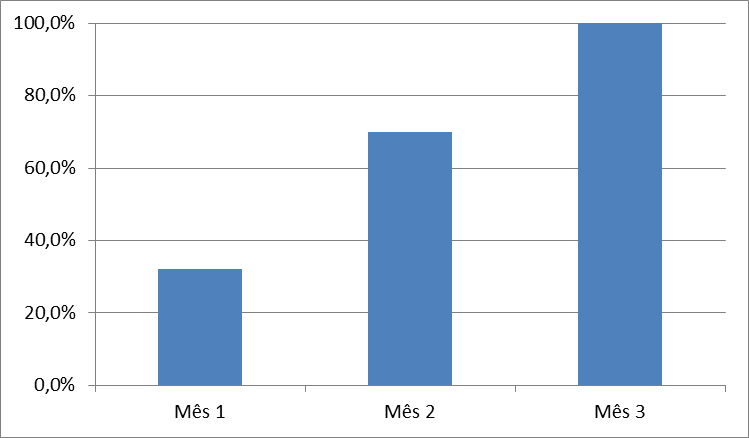 Objetivo de cobertura: Ampliar a cobertura a hipertensos e diabéticos
Meta : Cadastrar 100% dos diabéticos da área da UBS
 Colaboração da equipe
Objetivos, Metas e Resultados
Objetivo de qualidade: 
             Melhorar a qualidade da atenção a hipertensos e diabéticos.

Meta : 
            - Realizar exame clínico apropriado em 100% dos hipertensos e diabéticos.
           -  Rotina de atendimento na UBS.
Objetivos, Metas e Resultados
Objetivo de qualidade:
            Melhorar a qualidade da atenção a hipertensos e diabéticos 
Meta :
        -   Garantir a 100% dos hipertensos e diabéticos a realização de exames complementares em dia de acordo com o protocolo. 
         - Exames complementares solicitados a todos
         - Baixa cota de exames mensais disponivel
Objetivos, Metas e Resultados
Objetivo de qualidade: Melhorar a qualidade da atenção a hipertensos e diabéticos
Meta: Garantir a totalidade da prescrição de medicamentos da farmácia popular para 100% dos  hipertensos.

-    Medicações Obsoletas
 Anlodipino, Atenolol..
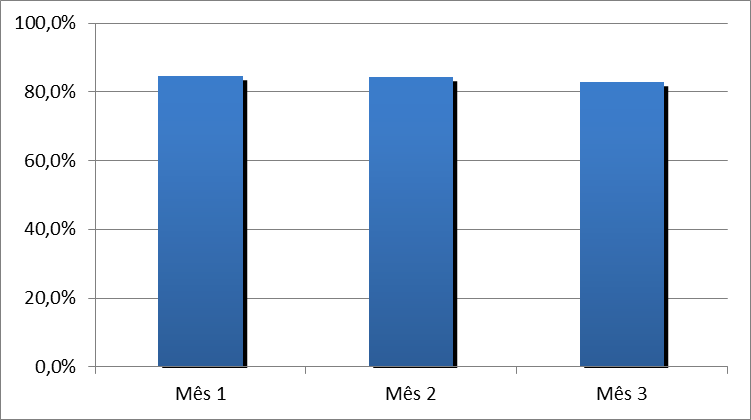 Objetivos, Metas e Resultados
Objetivo de qualidade: Melhorar a qualidade da atenção a hipertensos e diabéticos
Meta : Garantir a totalidade da prescrição de medicamentos da farmácia popular para 100% dos  DM

-  Medicações Obsoletas
Objetivos, Metas e Resultados
Objetivo de qualidade: 
            Melhorar a qualidade da atenção a hipertensos e diabéticos.

Meta: Garantir avaliação odontológica a 100% dos pacientes hipertensos e diabéticos.

             - Todos os pacientes atendidos foram avaliados
             - Odontóloga muito disponível
Objetivos, Metas e Resultados
Objetivo de adesão: Melhorar a adesão de hipertensos e diabéticos ao programa
Meta: Buscar 100% dos hipertensos faltosos às consultas na UBS;

- Carência de meio de transporte para visitas domiciliares
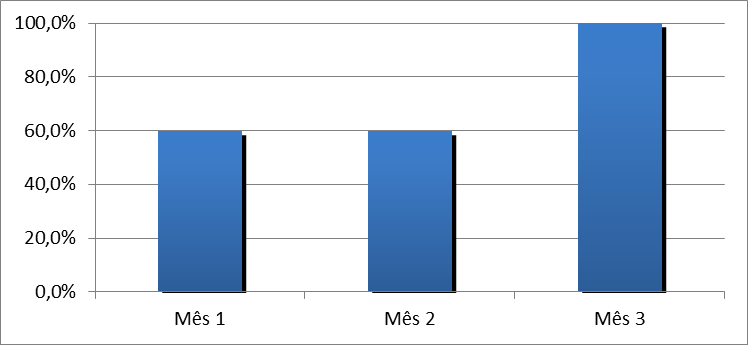 Objetivos, Metas e Resultados
Objetivo de adesão: Melhorar a adesão de hipertensos e diabéticos ao programa

 Meta : Buscar 100% dos diabéticos faltosos às consultas na UBS.

Carência de meio de transporte
Resistência de pacientes
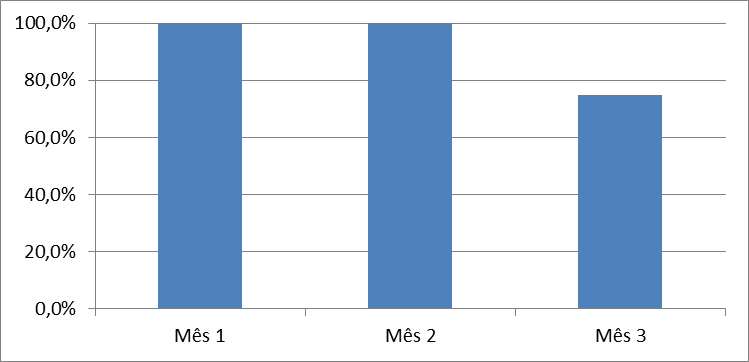 Objetivos, Metas e Resultados
Objetivo de registro: 
              Melhorar o registro das informações.

Meta: Manter ficha de acompanhamento de 100% dos  hipertensos e diabéticos  cadastrados na UBS.

              - Prontuários atualizados;
              - Cadastros do HIPERDIA para todos os pacientes.
Objetivos, Metas e Resultados
Objetivo de avaliação de risco: 
	Mapear hipertensos e diabéticos de risco para doença cardiovascular

Meta: Realizar estratificação do risco cardiovascular em 100% dos hipertensos cadastrados na UBS.

Escore de Framinghan;
Carência de exames laboratoriais;
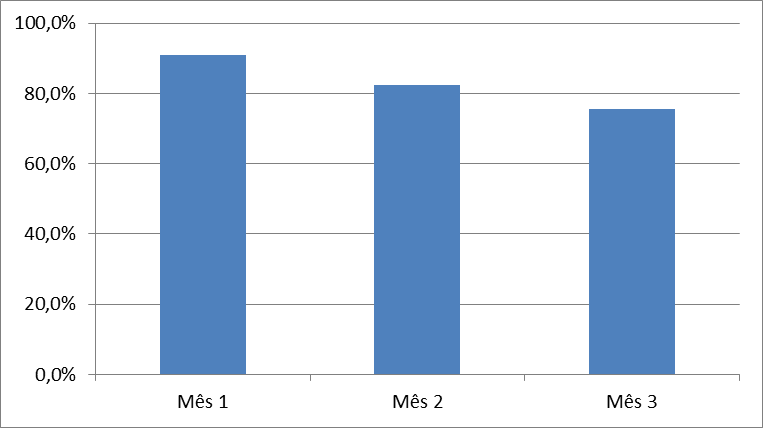 Objetivos, Metas e Resultados
Objetivo de avaliação de risco: 
Mapear hipertensos e diabéticos de risco para doença cardiovascular
Meta: Realizar estratificação do risco cardiovascular em 100% dos diabéticos cadastrados na UBS.

 - Carência de exames laboratoriais
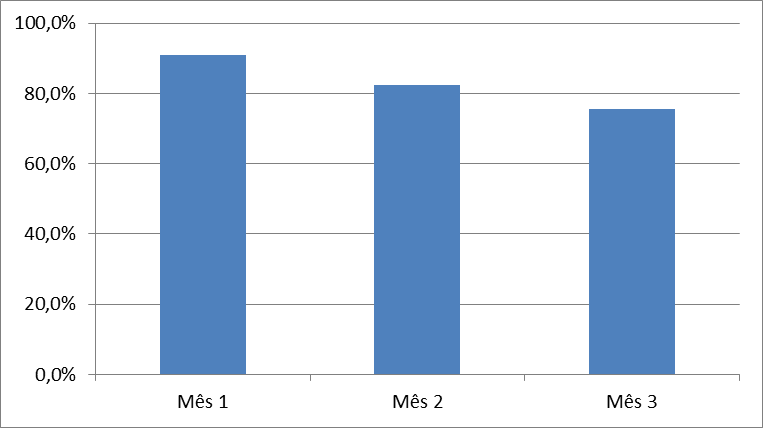 Objetivos, Metas e Resultados
Objetivo de promoção da saúde: 
          Promover a saúde de hipertensos e diabéticos
 
Meta : Garantir orientação nutricional sobre alimentação saudável a 100% dos hipertensos e diabéticos

           - Todos receberam orientação em consultas;
           - Nutricionista ;
           - Grande aderência de atividades de grupo.
Objetivos, Metas e Resultados
Objetivo de promoção da saúde: 
              Promover a saúde de hipertensos e diabéticos.

Meta:  Garantir orientação em relação à prática de atividade física regular  a 100% dos pacientes hipertensos e diabéticos.
                - Orientações em consultas e grupos
                - Carência de educador físico
Objetivos, Metas e Resultados
Objetivo de promoção da saúde: 
            Promover a saúde de hipertensos e diabéticos.

Meta: Garantir orientação  sobre os riscos do tabagismo a 100% dos pacientes hipertensos e diabéticos.
            - Orientações em consultas e atividades  comunitárias;
            - Carências de medicações para tratamento.
Objetivos, Metas e Resultados
Objetivo de promoção da saúde: 
              Promover a saúde de hipertensos e diabéticos.

Meta : Garantir orientação  sobre higiene bucal a 100% dos pacientes hipertensos e diabéticos.

            - Orientações em consultas com médica, odontóloga e em atividades dos grupos.
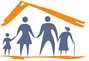 Discussão
Importância da Intervenção para a equipe:

Trabalho integrado
Descentralição do atendimento voltado ao médico como cuidador
Capacitação
Qualificação dos atendimentos
Reconhecimento profissional
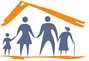 Discussão:
Importância da Intervenção para o Serviço:
Protocolo de atendimento: serviço organizado e dinâmico
Ampliação da cobertura a HAS e DM
Agendamento de consultas e redução do atendimento a demanda espontânea
Melhoria dos registros
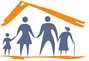 Discussão:
Importância da Intervenção para a Comunidade:
Percepção de melhorias no atendimento prestado
Hipertensos e diabéticos satisfeitos
Pacientes com níveis de PA e HGT controlados
Grande aderência nas reuniões de grupos
Ênfase na prevenção
Discussão
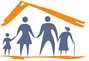 Incorporação da Intervenção a Rotina da UBS:
Manter um cronograma de atividade em educação em saúde ;
Seguir o check-list de orientações, exames, encaminhamentos, registros em todas as primeiras consultas;
Priorizar mais as consultas com agendamento eletivo, em detrimento da demanda espontânea;
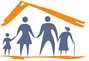 Educação Popular e maior engajamento da comunidade;
Apoio do gestor municipal: exames, medicamentos e transporte
Realizar atividades semelhantes nas áreas de puericultura e atenção a gestantes
Reflexão Crítica do Processo de Aprendizagem
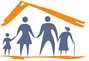 Curso foi demasiadamente trabalhoso;
Desafio profissional e pessoal;
Ótimas as revisões clínicas e casos clínicos, com grande aproveitamento;
Visão mais ‘preventiva’ dos cuidados em saúde.
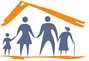 Obrigada!


                                                        Ariane